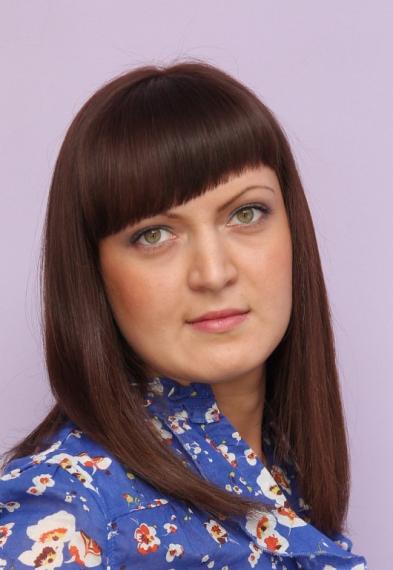 Манузина 
Дарья Николаевна,

воспитатель МАДОУ № 1  
г. Полысаево
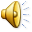 «Для чего нужны нам сказки?»
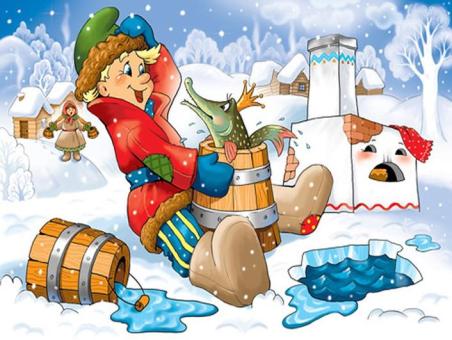 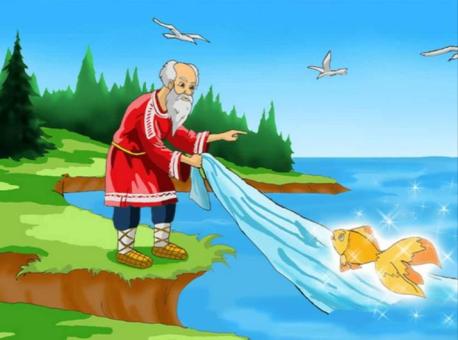 «Прочитайте сказки детям!...»
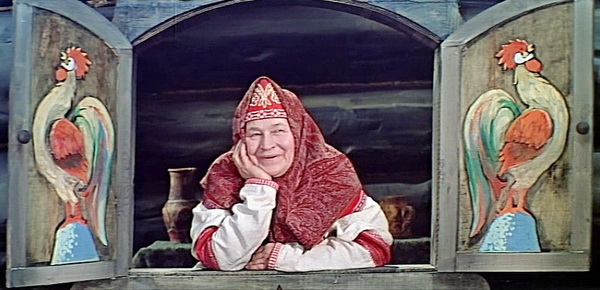 «Что в них ищет человек?»
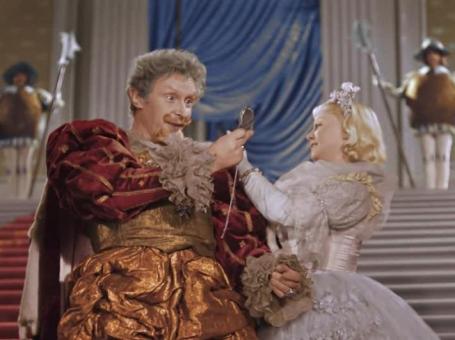 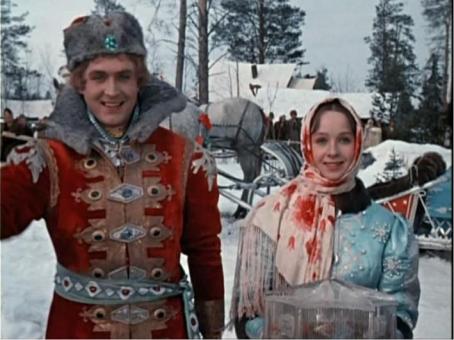 «ЖИВАЯ СКАЗКА»
творческий проект
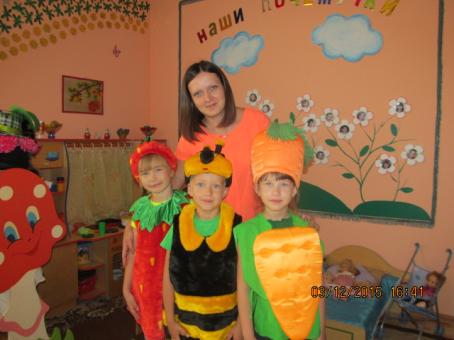 Цель: 
развитие творческого потенциала и социально-адаптированной личности ребёнка 

Задачи:
Способствовать развитию  коммуникативной активности  детей

Совершенствовать изобразительные навыки 
    и умения, продолжать  формировать  
    художественно-творческие способности

Воспитывать духовно-нравственные качества

Развивать эмоционально-волевую сферу

Прививать интерес и бережное отношение 
    к книге

Создавать условия для полноценного социального сотрудничества всех участников воспитательно-образовательной деятельности
Этапы реализации проекта
Встреча с родителями 
«Наш опыт – вашим талантам»
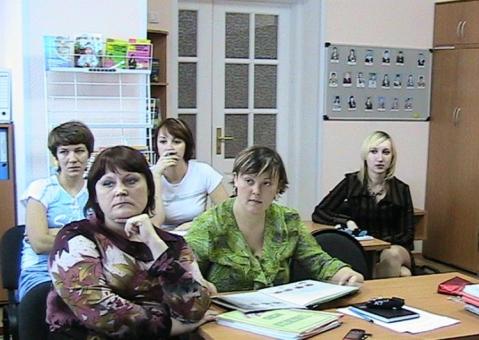 Уроки мастерства 
  (изготовление обложки к книге)
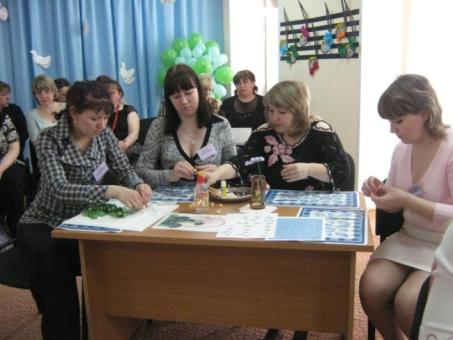 Наша первая встреча
Формы работы с детьми
Работа творческой гостиной
«В гостях у сказки»
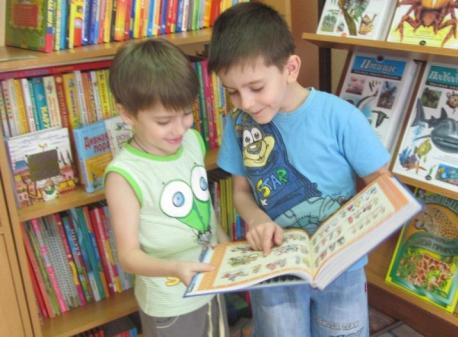 Этюд 
«Изобрази героя»
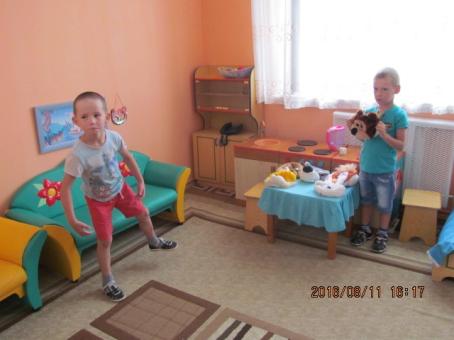 Знакомимся с новыми сказками
Работа творческой мастерской «Самоделкины»
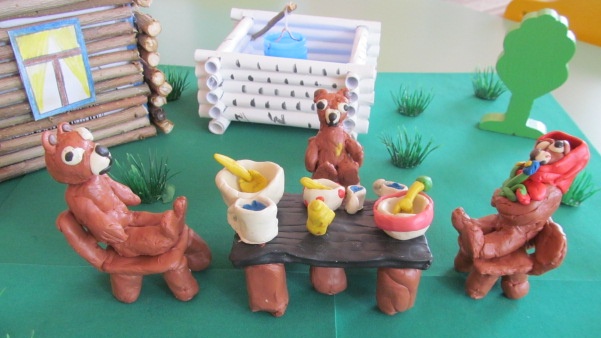 Готовим фон для  пластилинового театра «Муха-Цокотуха»
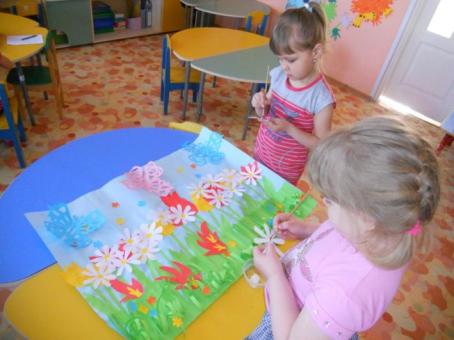 Пластилиновый театр «Три медведя»
Работа творческой мастерской «Самоделкины»
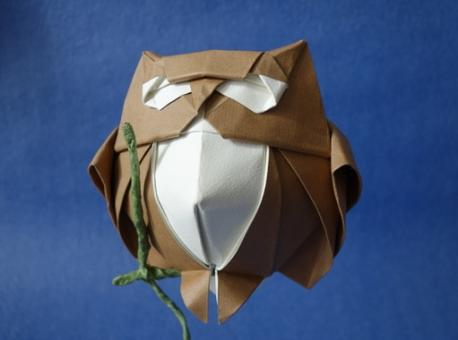 Замок для Волшебника Изумрудного города
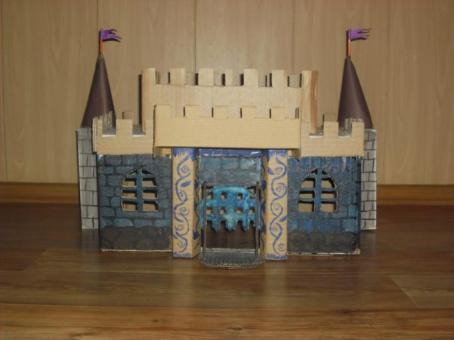 Персонаж сказки «Сова»
Театр «Юные сказочники»
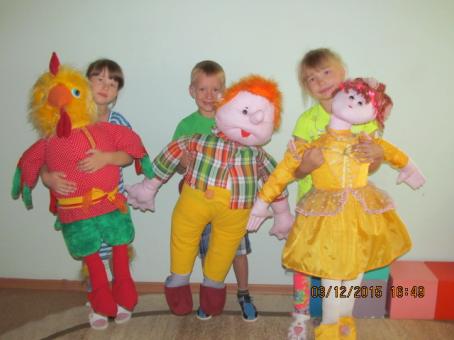 Актеры во время представления
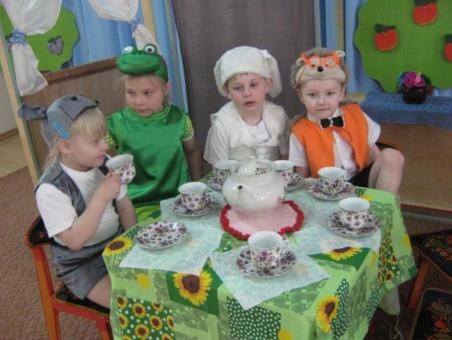 Готовы к театрализованному представлению!
Встречи с профессионалами
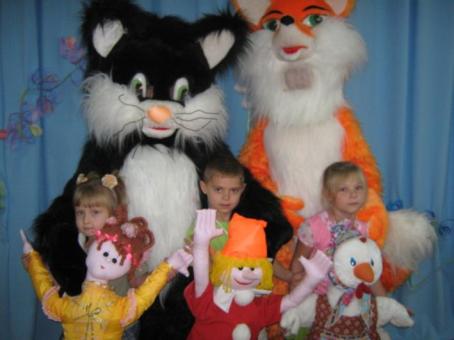 После спектакля
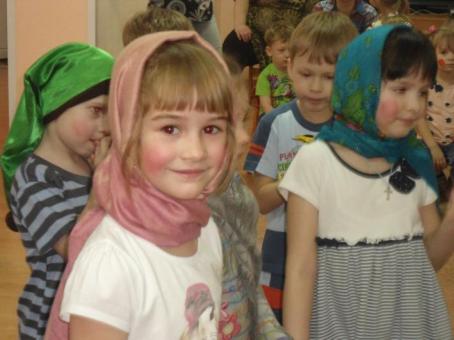 В гостях театр 
«Семь гномов»
Семейные посиделки
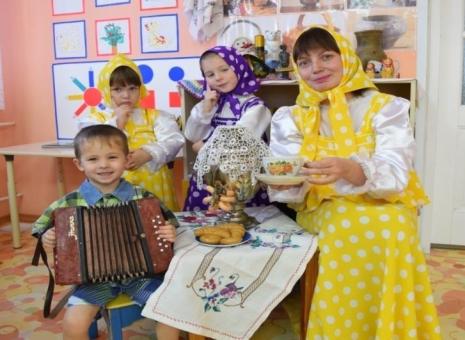 Конкурсная работа «Новогодняя сказка 
моей семьи»
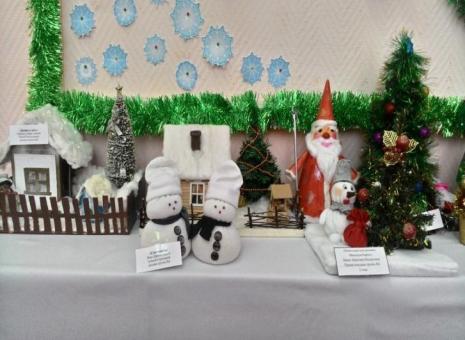 Сказки бабушки  Агафьи
Мини-музей  
«Любимые сказки наших родителей»
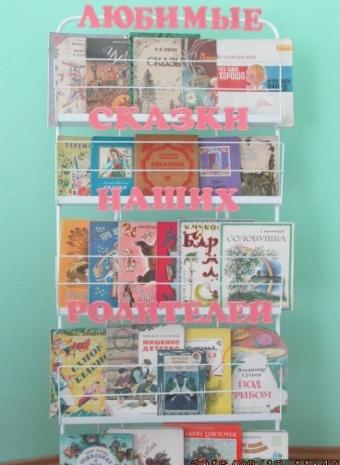 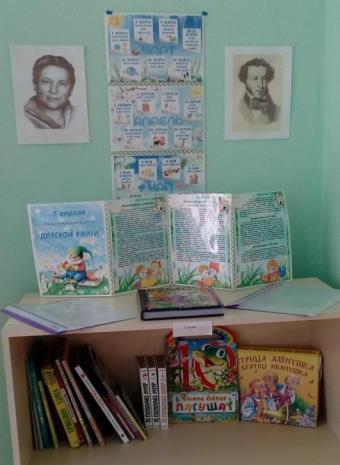 «Любимые сказки»
«Любимые писатели»
Представление «Муха-Цокотуха»
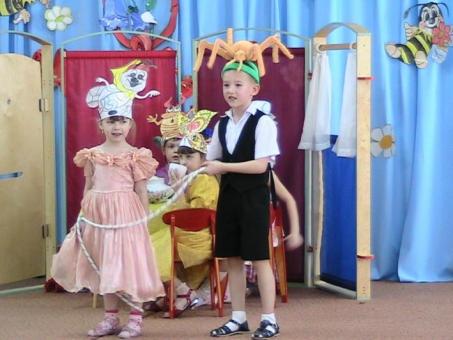 Афиша-приглашение
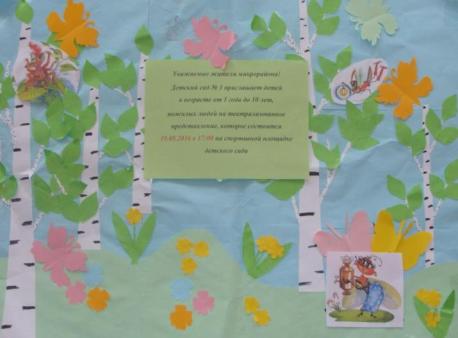 Фрагмент спектакля
Результаты диагностирования
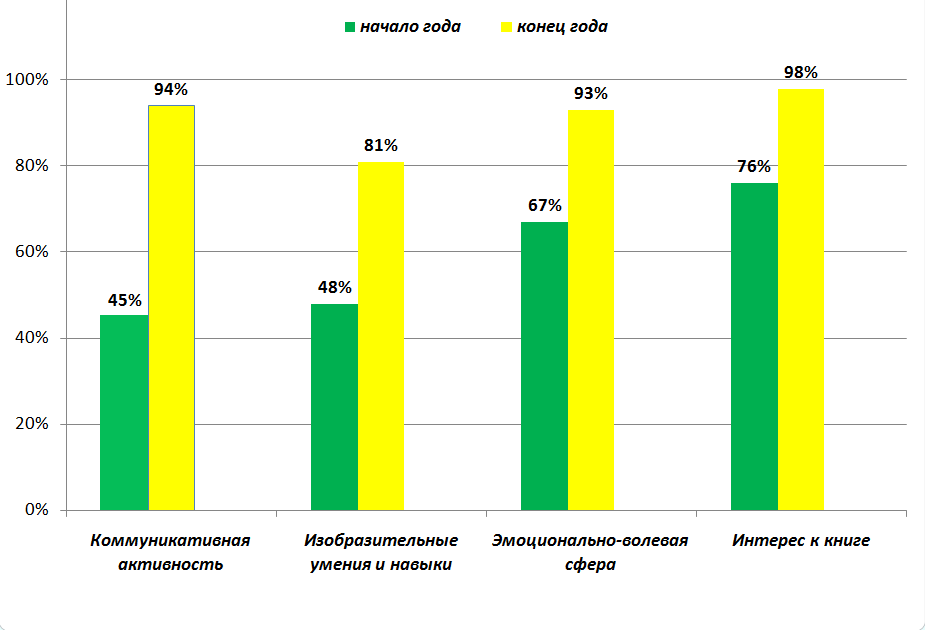 Ожидаемые результаты 

Ребенок владеет:
    монологической, диалогической речью;
    навыками творческого рассказывания, оформляет речевое высказывание в соответствии                                с фонетическими нормами языка
Адекватно использует средства интонационной выразительности речи
Обладает развитым воображением, которое реализуется в различных видах деятельности
Проявляет любознательность
Следует социальным нормам поведения
Родители – активные участники образовательной деятельности
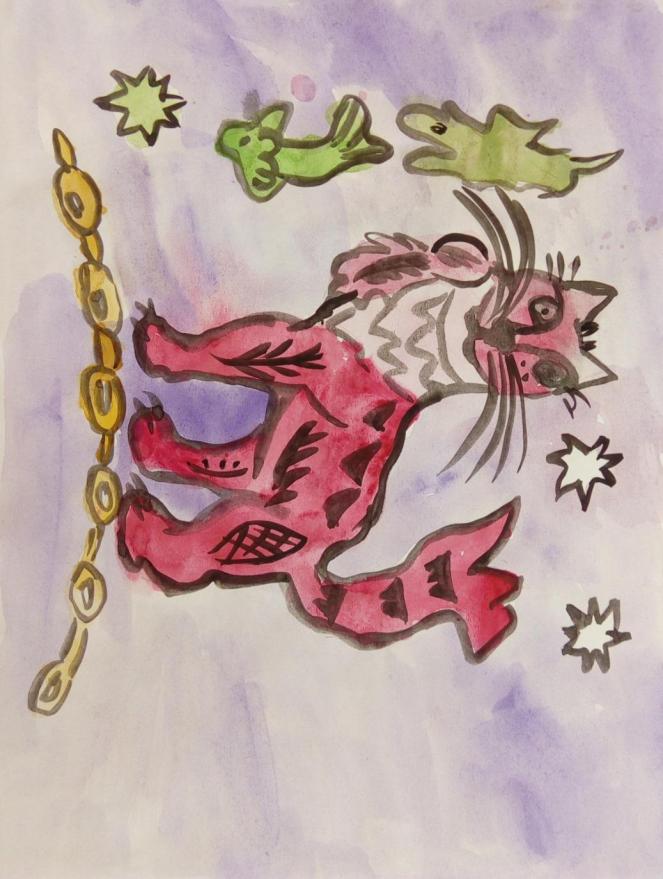 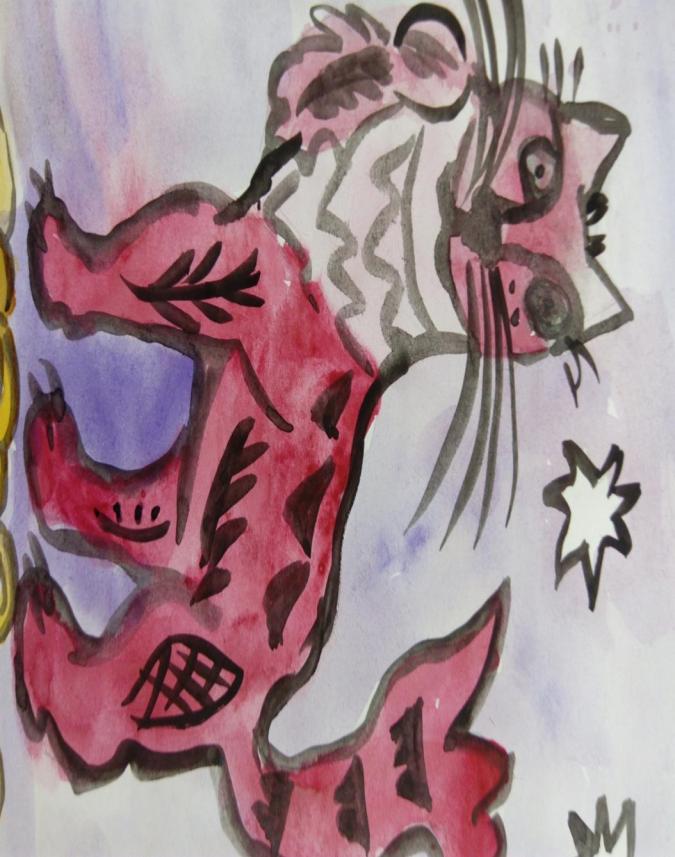 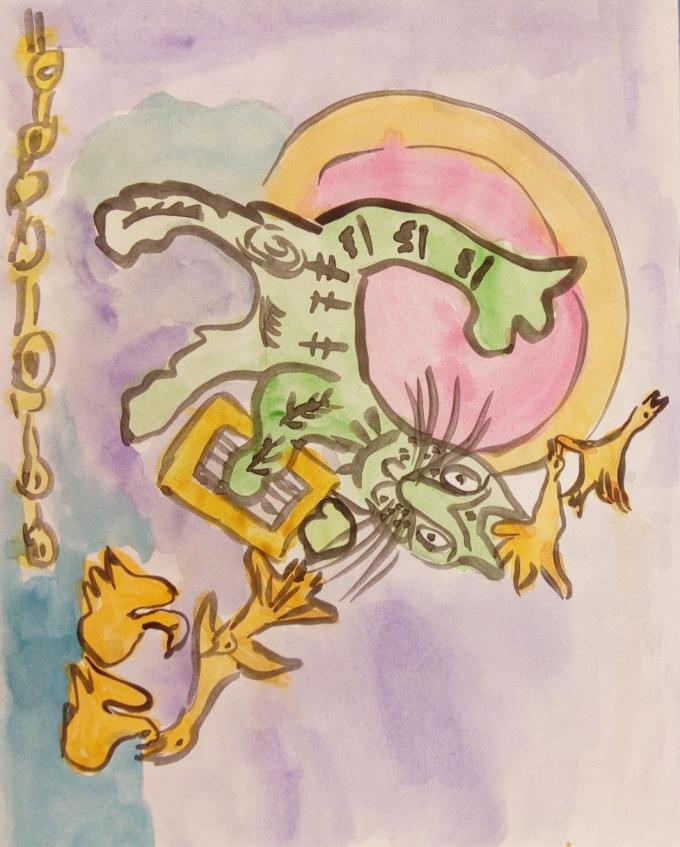 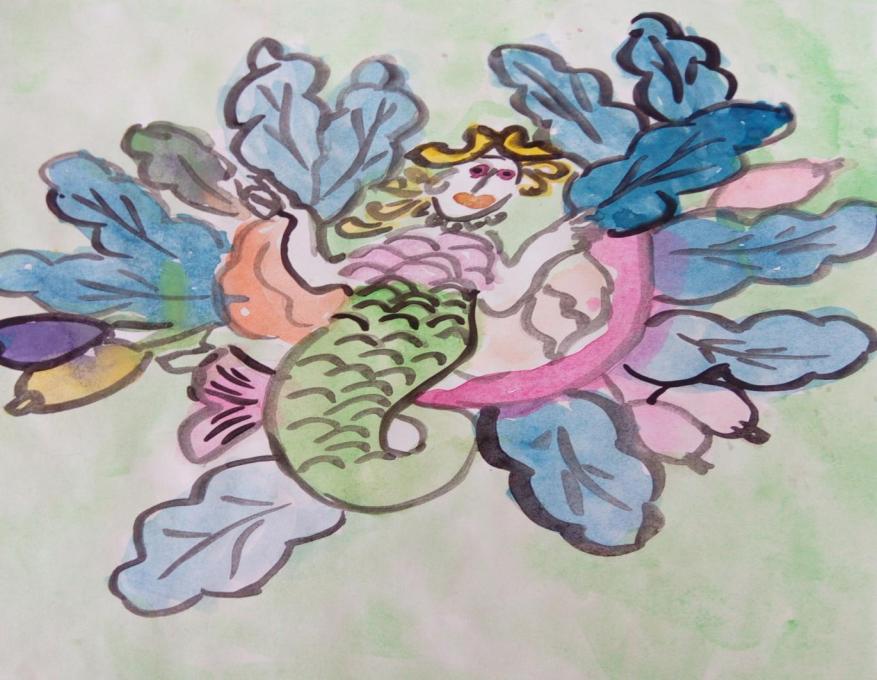 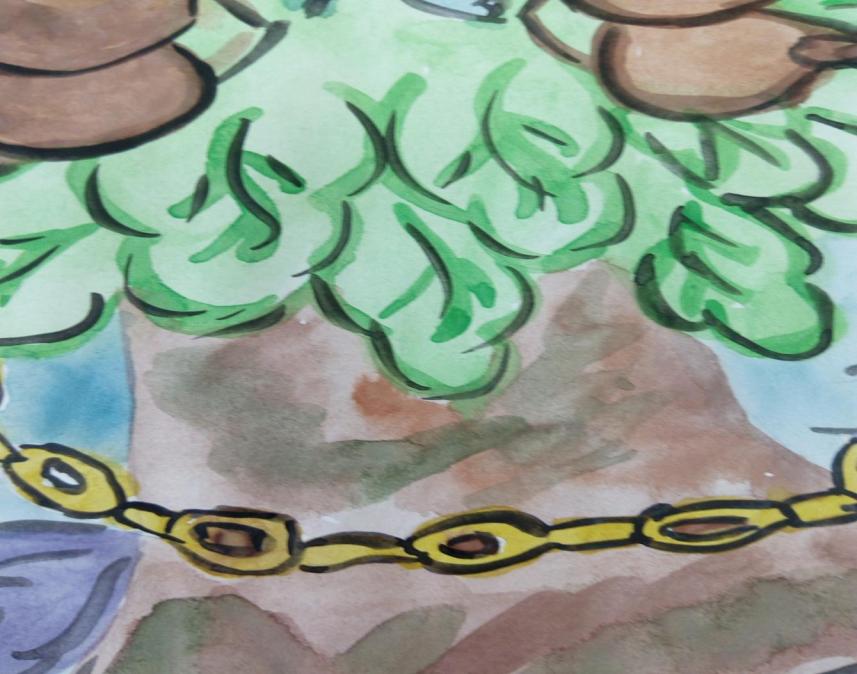 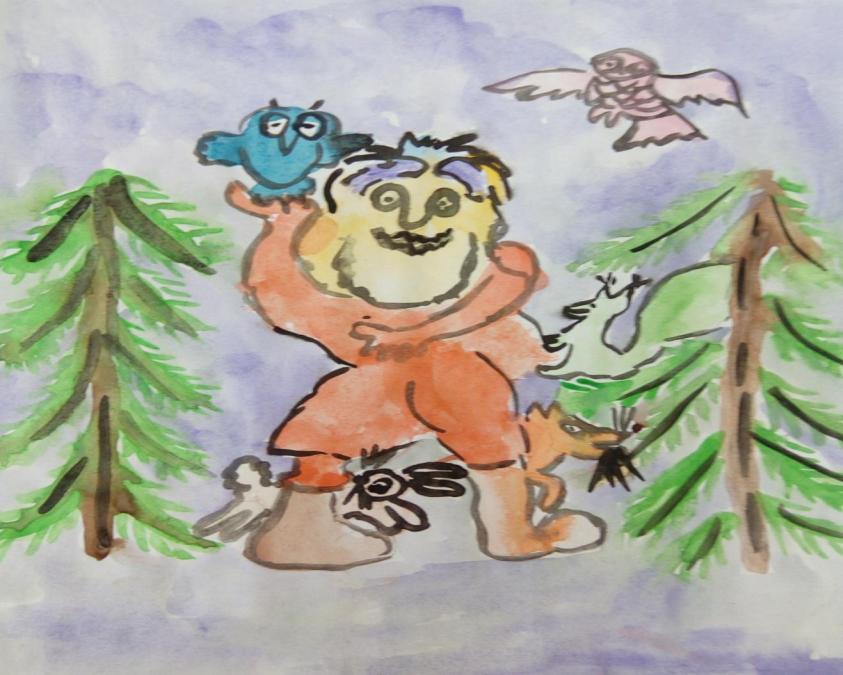 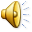 «… Что за прелесть эти сказки!..»
А. С. Пушкин
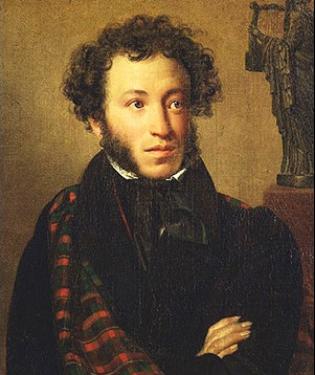 Благодарим  за  внимание!
652560  г. Полысаево, 
ул. Крупской, 130 «А» 
МАДОУ № 1
тел. 8(38456)26184